Basic Computer Care
Computer Maintenance for your Personal Computer
Specifically for PCs
HOW TO CLEAN YOUR LAPTOP
DO
DO NOT
Clear surface dust with a microfiber cloth
Screen-cleaning kit 
Use compressed air or a vacuum to remove crumbs from keyboard
Use a 70-percent isopropyl alcohol solution (aka rubbing alcohol)
Q-tips for the keys
Use Clorox wipes
Spray onto the computer
Eat by your computer
Leave open drinks by your computer
HOW TO START YOUR COMPUTER
HOW TO TURN OFF YOUR COMPUTER
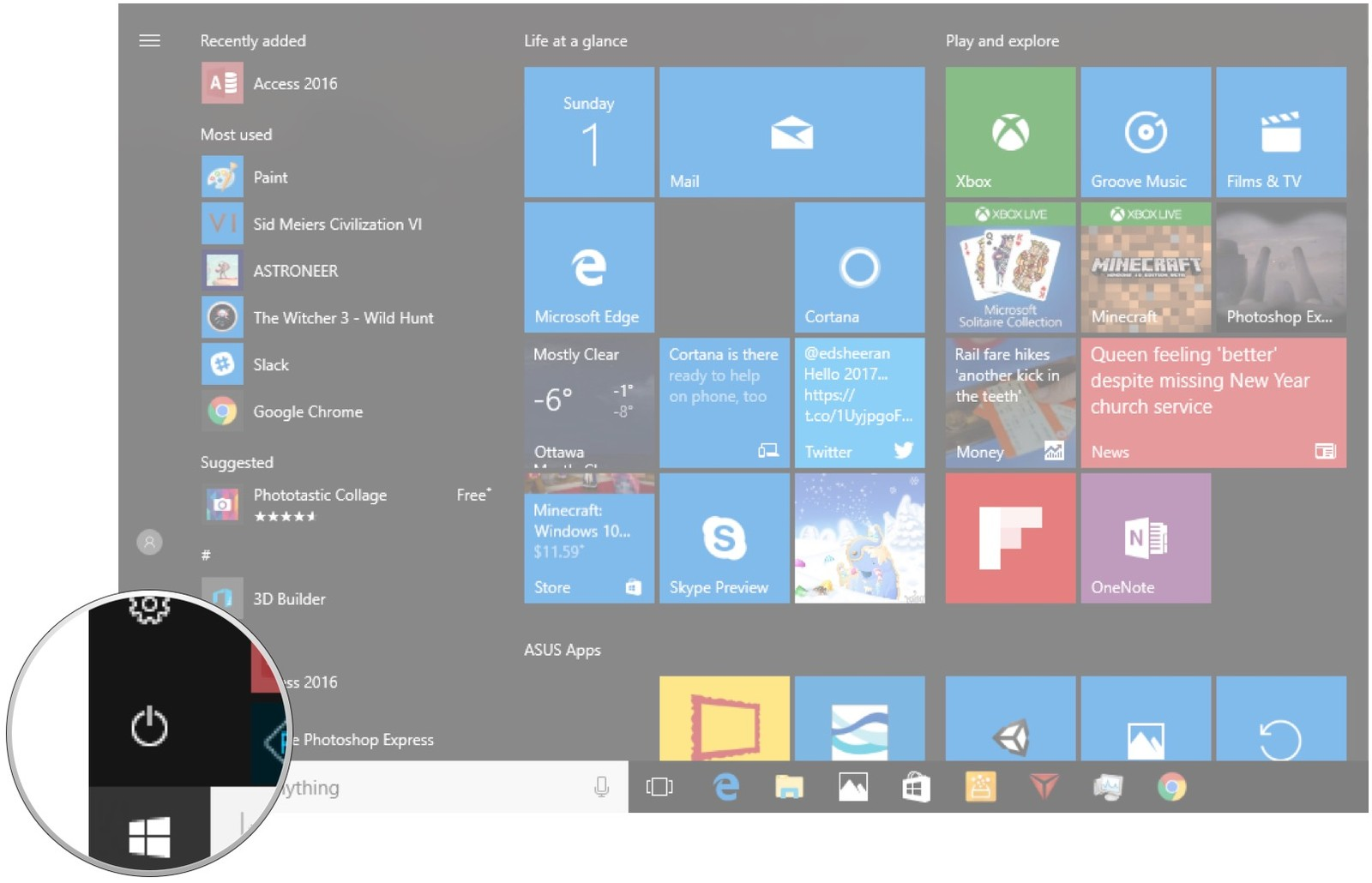 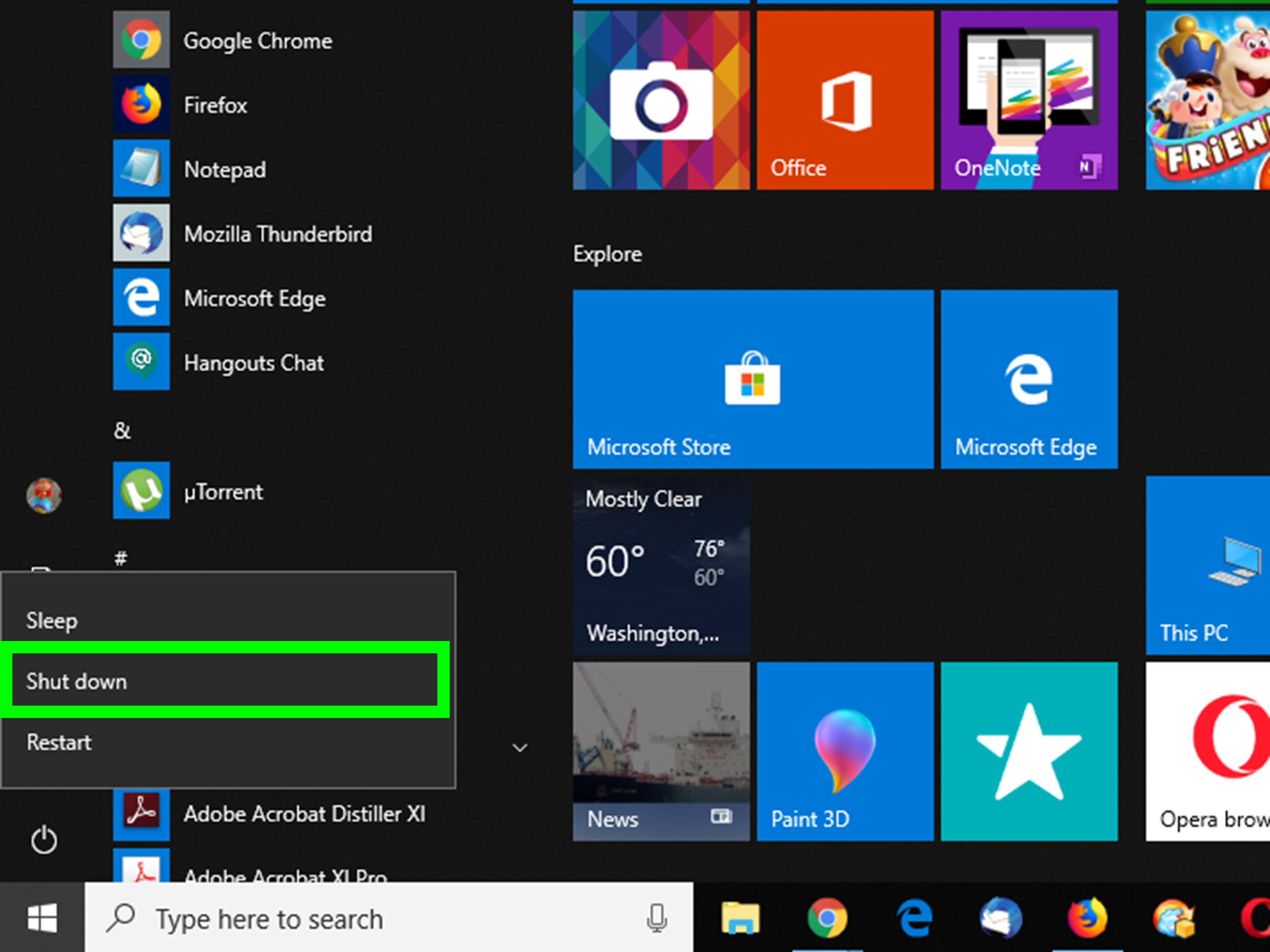 DO NOT SHUT OFF YOUR COMPUTER WITH THE POWER BUTTON!
Cause serious file system damages 
Operating systems are constantly running and have a proper shut down sequence they follow
Reduces a hard drive’s physical lifespan
Eventually destroy the hard drive
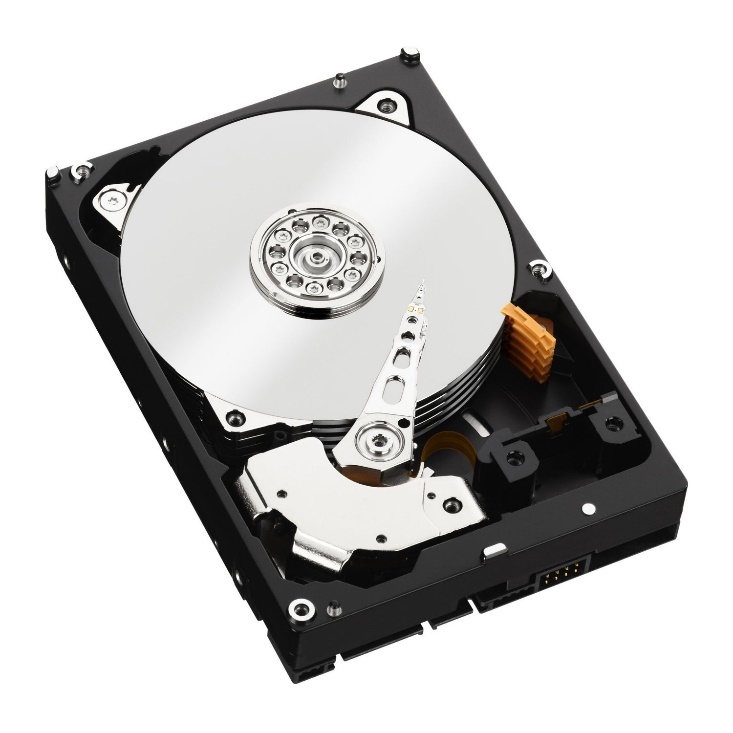 This Photo by Unknown Author is licensed under CC BY
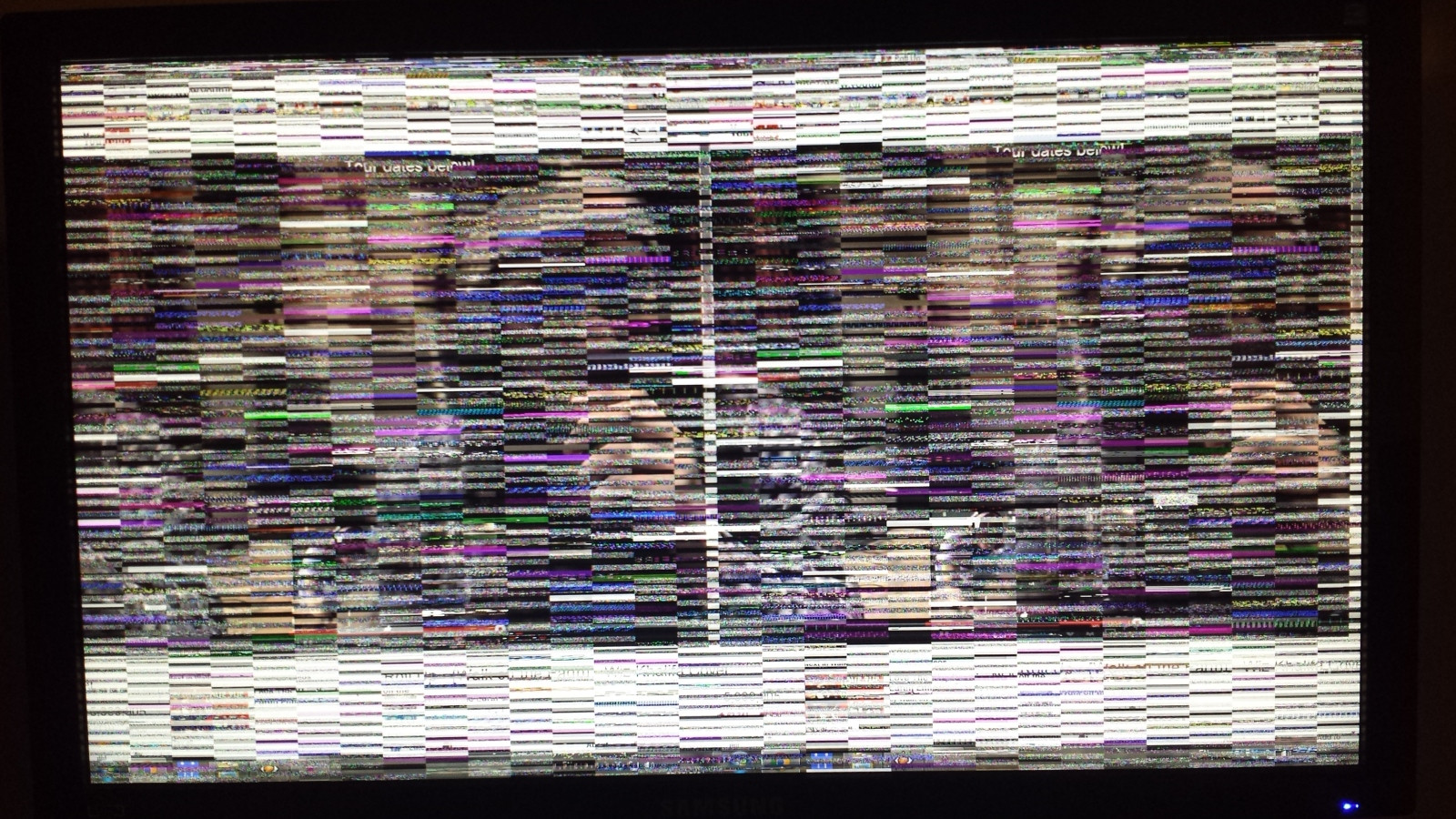 WHAT IF MY COMPUTER IS FROZEN?
Wait 
Press CTRL+ALT+DEL
Open the Task Manager
Close any not responding tasks
COMPUTER UPDATES
Fix the software or hardware installed
Help your computer last longer
Make your computer run faster
Increase security
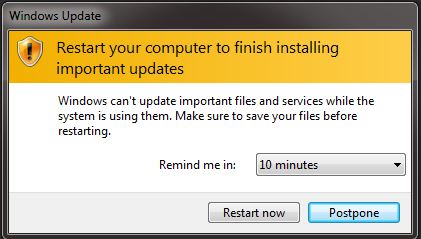